MIBBI - Minimum Information for Biological and Biomedical Investigations
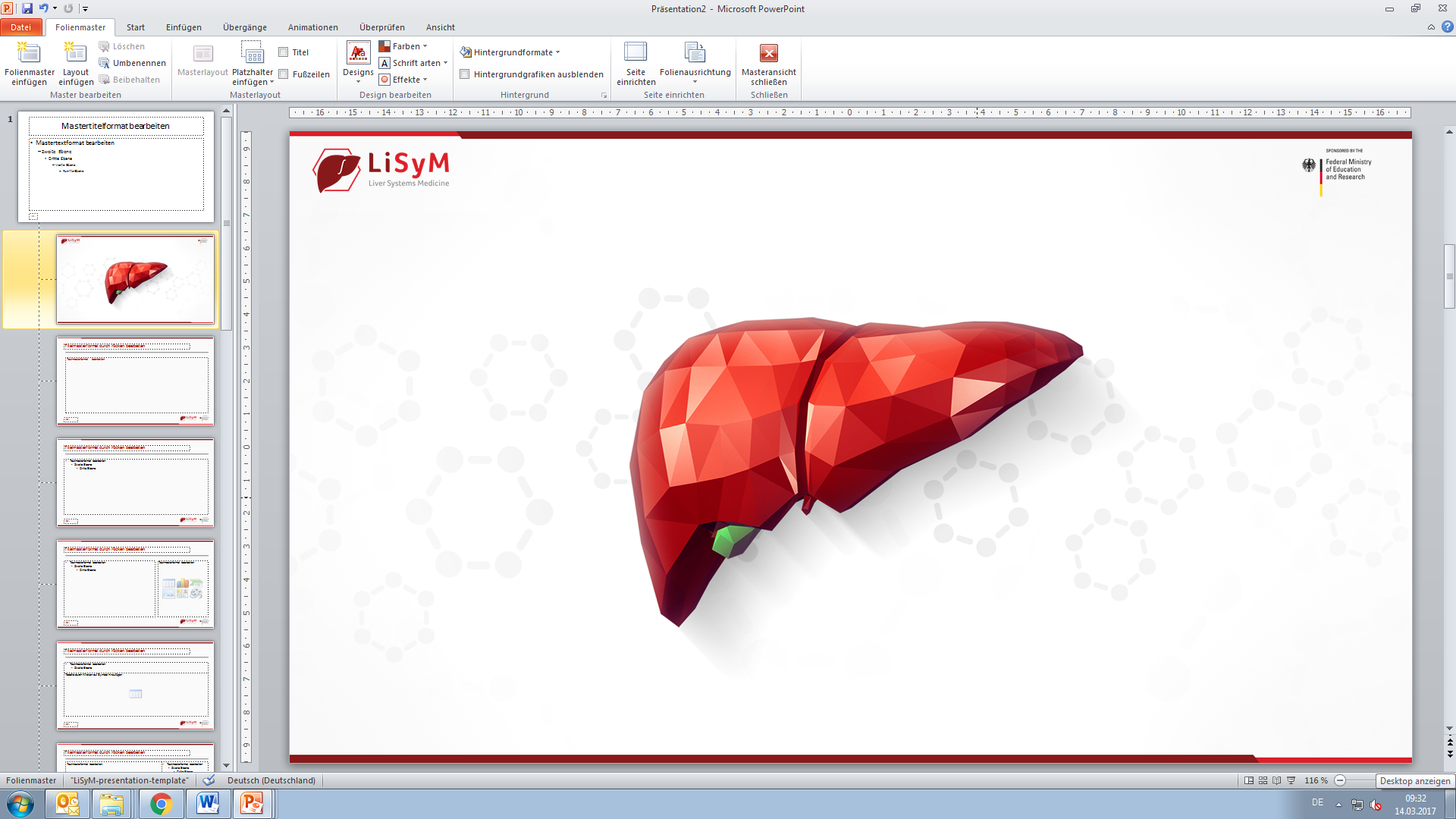 26th – 28th November 2018
St. Bonifatiuskloster Hünfeld; Klosterstraße 5; D-36088 Hünfeld
What is MIBBI
Made by the Digital Curation Centre (DCC) (UK)



Solve extensive challenges of digital preservation & curation
Building capability and skills for research data management
DCC provides expert advice & practical help to researchers wanting to store, manage, protect and share digital research data
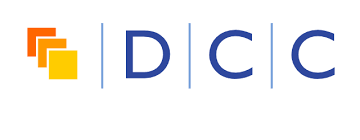 http://www.dcc.ac.uk/
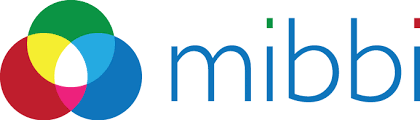 [Speaker Notes: The Digital Curation Centre (DCC) was established to help solve the extensive challenges of digital preservation and digital curationand to lead research, development, advice, and support services for higher education institutions in the United Kingdom.[1]]
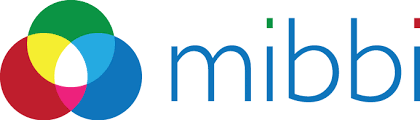 What is MIBBI
40 checklists of Minimum Information for various biological disciplines
		Metadata Standards


Minimum Information Specification For In Situ Hybridization and Immunohistochemistry Experiments (MISFISHIE)
Minimum Information about a Genotyping Experiment (MIGen) 
Minimum Information about a Flow Cytometry Experiment (MIFlowCyt)
Minimum Information About a Proteomics Experiment (MIAPE)
Minimum information about a microarray experiment (MIAME)
Minimum Information About an RNAi Experiment (MIARE)
[Speaker Notes: The Digital Curation Centre (DCC) was established to help solve the extensive challenges of digital preservation and digital curationand to lead research, development, advice, and support services for higher education institutions in the United Kingdom.[1]]
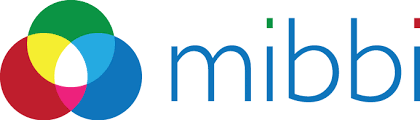 The MIBBI Network
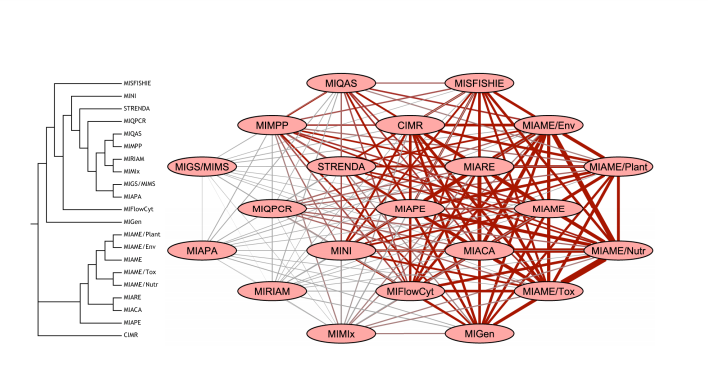 https://fairsharing.org/collection/MIBBI
[Speaker Notes: The Digital Curation Centre (DCC) was established to help solve the extensive challenges of digital preservation and digital curationand to lead research, development, advice, and support services for higher education institutions in the United Kingdom.[1]]
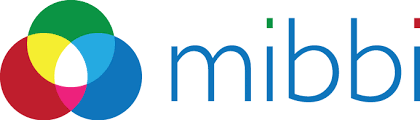 MISFISHIE
Guidelines for reporting relevant materials, methods and results of a gene/protein expression localization experiment
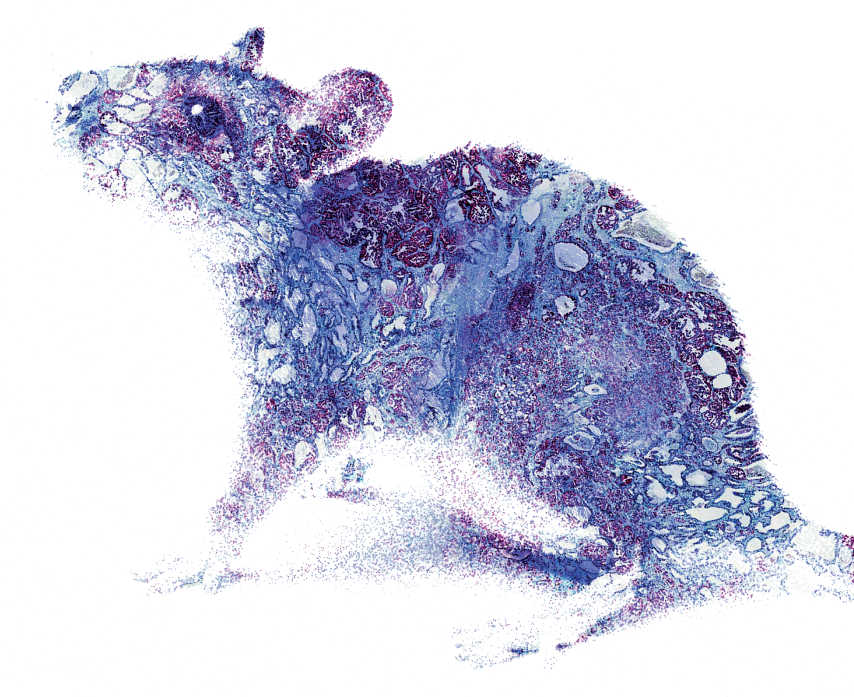 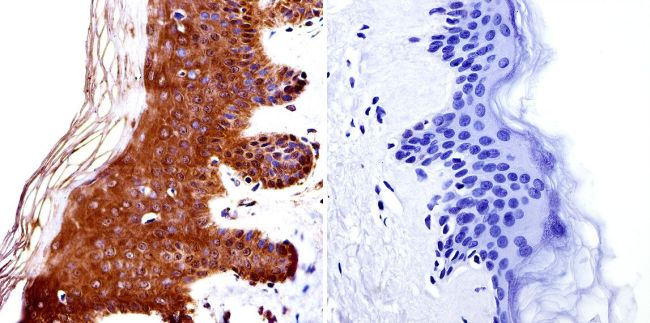 In Situ Hybridization
Immunohistochemistry
Source: https://acdbio.com/ ; https://www.thermofisher.com
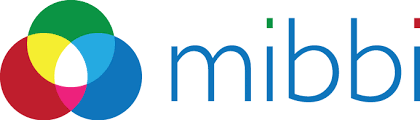 MISFISHIE
Guidelines for reporting relevant materials, methods and results of a gene/protein expression localization experiment

Necessary to allow a researcher from a different lab to validate your findings
MISFISHIE
IHC, ISH, tissue-specific 
reporter expression
comparison of normal vs. 
diseased tissue
probe, antibody, disease state, 
genetic variation, structural unit, age
strain, mutant alleles sex, age, developmental stage, genotype, 
phenotype, disease, treatment, diet, provider
MISFISHIE
whole tissue, tissue sections, thickness, whole cells, or sections of cells, type of fixative & duration of fixation, sections mounted on slides vs. sections floating in reagents, protocols used
MISFISHIE
how the reporters were designed 
and produced or the source
number of reporters in the hybridization or stain & specific details about the detection method how the reporters were designed and produced or the source
MISFISHIE
protocol used to produce the hybridization or IHC, e.g. buffer, temperature, post-wash conditions, etc.
nature of both positive and negative tissue 
and reporter controls
MISFISHIE
Sufficient resolution to allow independent characterization 
Provided in a standard file format (e.g., JPEG, PNG, GIF, TIFF)
Named or tagged with the reporter and specimen that they represent
fluorescent wavelength, 
microscope settings
MISFISHIE
present, absent, or equivocal for evaluating IHC stains
Important: clear definition of the used scales (independent investigators understand & apply the same criteria)
MISFISHIE -Checklist
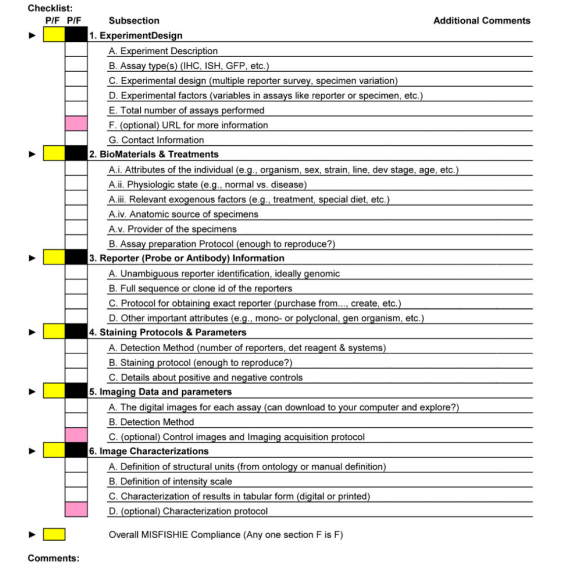 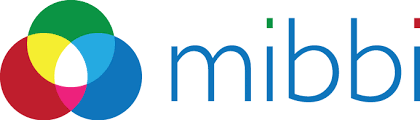 MIAME
Guidelines describe information that needs to be provided to enable the interpretation of the results of a microarray-based experiment

most scientific journals have adopted MIAME guidelines as a requirement for publishing
MIAME
comparison of normal vs. 
diseased tissue
time; dose; genetic variation; response to a treatment or compound
MIAME
array design name ; platform type; array provider; etc.
element type unique ID; single or double stranded; element (spot) dimensions
sequence accession number in DDBJ/EMBL/GenBank; sequence itself
MIAME
organism (NCBI taxonomy); age, sex, treatment genetic manipulation; etc.
extraction method; RNA, mRNA, or DNA; amplification (RNA polymerases, PCR)
amount of nucleic acids labeled; label used (e.g., A-Cy3, G-Cy5, 33P, ….
MIAME
MIAME
Spiking, houskeeping genes; etc.
linear /non-linear regression; 
ratio statistics ; log(ratio) mean/median centering
position (the abstract coordinate on the array); control type (spiking, normalization, negative, positive)
Conclusion
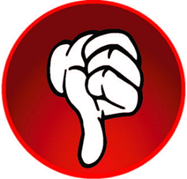 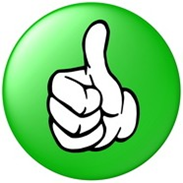 Disadvantages
 Implementing MIBBI requirements has turned out to be challenging
standard computer-readable format is still missing
Advantages
other researchers can compare and combine experiments with their own data, or test new methods
Data is available in a way that makes these data usable for others
data are accessible to everybody regardless of whether they are experts in the experiment analysis or not
build secondary databases, such as GENEVESTIGATOR, ONCOMINE, ArrayExpress Gene ExpressionAtlas
Other platforms & sources
Functional Genomics Experiment (FuGE)
 object-oriented data model , capturing of (meta)data in a consistent manner
Reporting Structure for Biological Investigations (RSBI)
foundational lingua franca for standards projects
Ontology for Biomedical Investigations (OBI)
 broad-scope ontology providing a self-compatible set of terms to describe biological and medical studies
Open Biomedical Ontologies (OBO)
 coordinates the development of a set of ‘gold-standard reference ontologies’
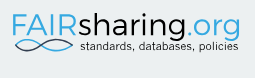 Thank you for your attention